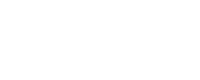 Publishing your data
On SNSF-validated F.A.I.R. data repositories
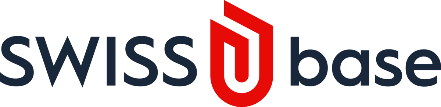 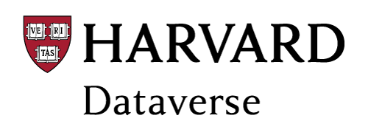 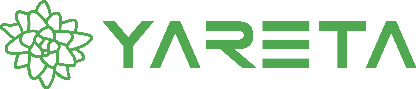 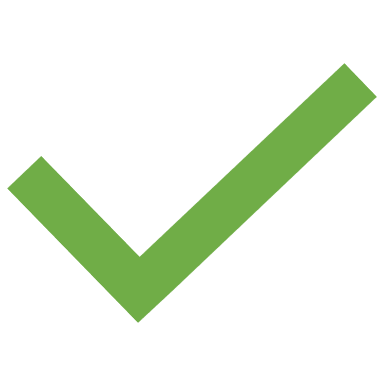 “F.A.I.R.” repositories
SNSF grantees publishing data
The repositories we usually recommend are:
Zenodo (simple and accessible)
Yareta (for Geneva HEIs)
SwissUBase (for more sensitive data)
Harvard Dataverse (for large datasets) 
A (F.A.I.R.) disciplinary repository
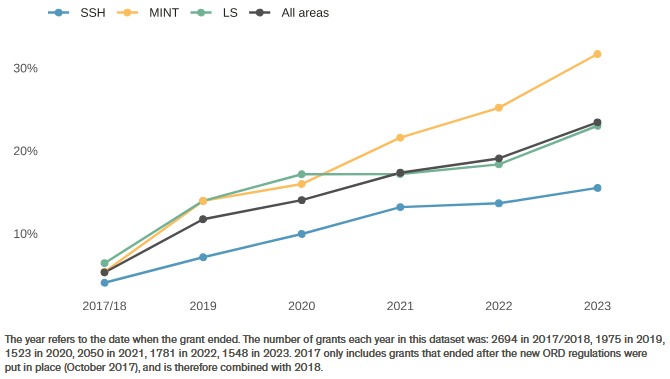 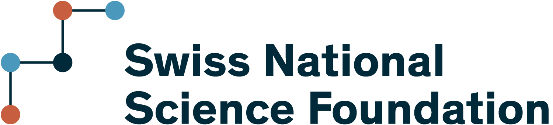 Invalid sharing options
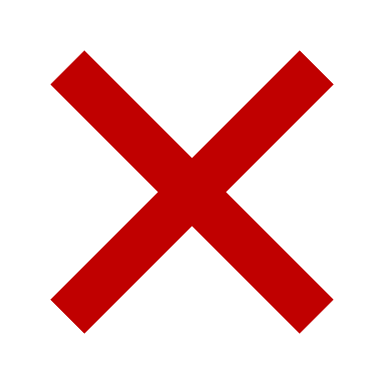 https://data.snf.ch/stories/open-research-data-2023-en.html
“The data will be provided on demand”
A personal, departmental, or project website
A journal’s “supplementary materials service”
Have a research data question? 
Ask a Librarian!
guillaume.pasquier@graduateinstitute.ch
How to Publish Data on Zenodo
Step 1: Create an account
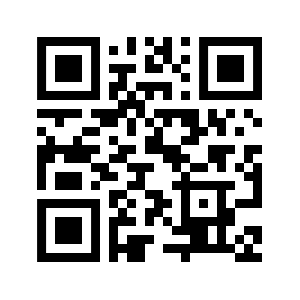 Remember to associate your ORCID identifierand professional e-mail address with that account.
zenodo.org
ORCID is a researcher identifier widely adopted in open science infrastructure.
Step 2: Create a record
Step 3: Describe the contents
Use metadata fields to indicate who worked on the output, in what role, when, where, and what it is.
Upload the files, insert the title of the content, its type, and create a digital object identifier (DOI).
When publishing a dataset, you should still include more documentation with the files.
Journals will often ask for the DOI of the data you used in your research.
Step 4: Set degree of openness
Step 5: Publish!
Select CC BY (Zenodo default) or another licence.You may also restrict access or apply an embargo.
Add the record to our communities. Reference this output elsewhere using its DOI.
Check our poster on licensingfor detailed recommendations.
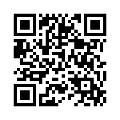 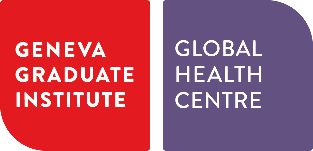 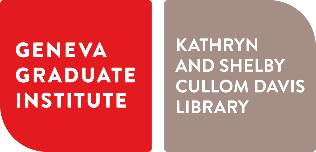 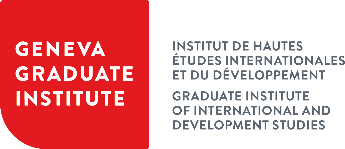 KATHRYN & SHELBY CULLOM DAVIS LIBRARY 
library@graduateinstitute.ch
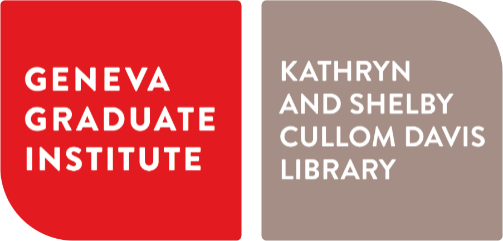 IHEID Research Data 	Management Guide
https://libguides.graduateinstitute.ch/rdm
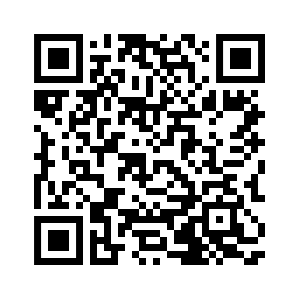 Guillaume Pasquier, 2024
This document is shared under a Creative Commons Attribution-ShareAlike 4.0 International License
DOI: 10.5281/zenodo.12567792
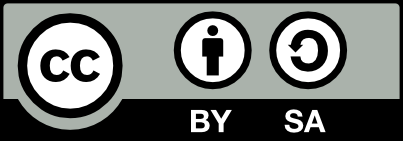